第1课时
对数的运算性质
<<<
第4章
学习目标
1.掌握积、商、幂的对数运算性质,理解其推导过程和成立条件.
2.能熟练运用对数的运算性质进行化简求值.
导 语
同学们,数学运算的发展可谓是贯穿了整个人类进化史.从人们对天文、航天、航海感兴趣开始,发现数太大了,天文学家开普勒利用他的对数表简化了行星轨道的复杂计算,对数被誉为“用缩短计算时间而使天文学家延长寿命”,对整个科学的发展起了重要作用.
内容索引
一、对数的运算性质
二、利用对数的运算性质化简、求值
三、对数运算性质的综合应用
随堂演练
课时对点练
一
对数的运算性质
将指数式M=ap(a>0,且a≠1),N=aq(a>0,且a≠1)化为对数式,结合指数运算性质MN=apaq=ap+q能否将其化为对数式?它们之间有何联系(用一个等式表示)?
问题1
提示　由M=ap,N=aq得p=logaM,q=logaN.
由MN=ap+q得p+q=loga(MN).
从而得出loga(MN)=logaM+logaN(a>0,a≠1,M>0,N>0).
问题2
结合问题1,若Mn=(ap)n=anp(n∈R),又能有何结果?
问题3
提示　由Mn=anp,得logaMn=np=nlogaM(a>0,a≠1,M>0,n∈R).
logaM+logaN
logaM-logaN
nlogaM
<<<
注 意 点
(1)性质的逆运算仍然成立.
(2)公式成立的条件是M>0,N>0,而不是MN>0,比如式子log2[(-2)·
(-3)]有意义,而log2(-2)与log2(-3)都没有意义.
(3)性质(1)可以推广为:loga(N1·N2·…·Nk)=logaN1+logaN2+…+logaNk,其中Nk>0,k∈N*.
例 1
(3)lg 50-lg 5.
反
思
感
悟
对数的化简求值一般是正用或逆用公式,对真数进行处理,选哪种策略化简,取决于问题的实际情况,一般本着便于真数化简的原则进行.
跟踪训练 1
求下列各式的值:
(1)log3(27×92);
方法一　log3(27×92)=log327+log392=log333+log334=3log33+4log33=3+
4=7.
方法二　log3(27×92)=log3(33×34)=log337=7log33=7.
(2)lg 5+lg 2;
lg 5+lg 2=lg(5×2)=lg 10=1.
(4)log35-log315.
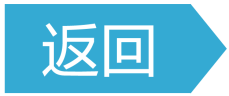 利用对数的运算性质化简、求值
二
计算下列各式的值:
(1)(lg 5)2+2lg 2-(lg 2)2;
例 2
原式=(lg 5)2+(2-lg 2)lg 2
=(lg 5)2+(1+lg 5)lg 2
=(lg 5)2+lg 2·lg 5+lg 2
=(lg 5+lg 2)·lg 5+lg 2
=lg 5+lg 2=1.
对数运算性质的综合应用解题思路
反
思
感
悟
(1)“收”:将同底的两个对数的和(差)合并为积(商)的对数,即公式逆用.
(2)“拆”:将积(商)的对数拆成同底的两个对数的和(差),即公式的正用.
(3)“凑”:将同底数的对数凑成特殊值,如利用lg 2+lg 5=1,进行计算或化简.
跟踪训练 2
原式=2lg 5+2lg 2+lg 5×(2lg 2+lg 5)+(lg 2)2=2lg 10+(lg 5+lg 2)2=2+
(lg 10)2
=2+1=3.
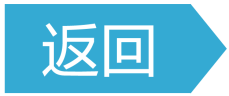 三
对数运算性质的综合应用
例 3
b+3a-1
反
思
感
悟
用已知对数的值来表示所求对数的值时,要增强目标意识,把真数拆解成已知对数的真数,合理地把所求向已知条件转化.
用lg x,lg y,lg z表示下列各式:
(1)lg(xyz);
跟踪训练 3
lg(xyz)=lg x+lg y+lg z.
1.知识清单:
(1)对数的运算性质.
(2)利用对数的运算性质化简、求值.
(3)对数运算性质的运用.
2.方法归纳:转化法.
3.常见误区:要注意对数的运算性质的结构形式,易混淆,且不可自创运算法则.
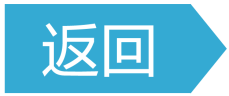 四
随堂演练
√
√
根据对数的运算性质logaMn=nlogaM(M>0,a>0,a≠1)知BD正确.
1
2
3
4
2.2log510+log50.25等于
A.0	B.1	
C.2	D.4
√
原式=log5100+log50.25=log525=2.
1
2
3
4
√
1
2
3
4
2
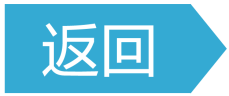 1
2
3
4
五
课时对点练
基础巩固
√
原式=log24(2×3×4)=log2424=1.
1
2
3
4
5
6
7
8
9
10
11
12
13
14
15
16
2.已知3a=2,那么log38-2log36用a表示为
A.a-2			B.5a-2
C.3a-(1+a)2			D.3a-a2
√
因为3a=2,所以a=log32,所以log38-2log36=log323-2(log32+1)=log32-2=a-2.
1
2
3
4
5
6
7
8
9
10
11
12
13
14
15
16
√
1
2
3
4
5
6
7
8
9
10
11
12
13
14
15
16
√
1
2
3
4
5
6
7
8
9
10
11
12
13
14
15
16
1
2
3
4
5
6
7
8
9
10
11
12
13
14
15
16
5.在科技史上,对数的发明大大缩短了计算时间,为人类研究科学和了解自然起了重大作用,对数对估算“天文数字”具有独特优势.已知lg 2≈0.301,
lg 5≈0.699,则6.25500约为
A.10198	B.10278
C.10398	D.10428
√
1
2
3
4
5
6
7
8
9
10
11
12
13
14
15
16
1
2
3
4
5
6
7
8
9
10
11
12
13
14
15
16
√
√
1
2
3
4
5
6
7
8
9
10
11
12
13
14
15
16
1
2
3
4
5
6
7
8
9
10
11
12
13
14
15
16
1
1
2
3
4
5
6
7
8
9
10
11
12
13
14
15
16
4
1
2
3
4
5
6
7
8
9
10
11
12
13
14
15
16
1
2
3
4
5
6
7
8
9
10
11
12
13
14
15
16
1
2
3
4
5
6
7
8
9
10
11
12
13
14
15
16
1
2
3
4
5
6
7
8
9
10
11
12
13
14
15
16
综合运用
√
1
2
3
4
5
6
7
8
9
10
11
12
13
14
15
16
√
1
2
3
4
5
6
7
8
9
10
11
12
13
14
15
16
13.(lg 2)3+(lg 5)3+3lg 2·lg 5=　　.
1
(lg 2)3+(lg 5)3+3lg 2·lg 5
=(lg 2+lg 5)[(lg 2)2+(lg 5)2-lg 2·lg 5]+3lg 2·lg 5
=(lg 2)2+(lg 5)2-lg 2·lg 5+3lg 2·lg 5
=(lg 2+lg 5)2=1.
1
2
3
4
5
6
7
8
9
10
11
12
13
14
15
16
1
1
2
3
4
5
6
7
8
9
10
11
12
13
14
15
16
拓广探究
15.设a,b,c为△ABC的三边的长,且关于x的方程x2-2x+log2(c2-b2)-2log2a+1=
0有两个相等的实数根,那么这个三角形的形状是　　　　　　　.
直角三角形
由题意得Δ=4-4log2(c2-b2)+8log2a-4=0,
∴2log2a=log2(c2-b2).∴a2=c2-b2,
故有a2+b2=c2.∴△ABC为直角三角形.
1
2
3
4
5
6
7
8
9
10
11
12
13
14
15
16
16.法国数学家马林·梅森是研究素数的数学家中成就很高的一位,人们将“2p-1(p为素数)”形式的素数称为“梅森素数”,目前仅发现51个“梅森素数”,问267-1这个“梅森素数”的位数是多少?(参考数据:lg 2≈0.301)
由题意,得lg(267-1)≈lg 267=67lg 2
≈67×0.301=20.167,
∴267-1≈1020.167,
∴267-1这个“梅森素数”的位数为21位.
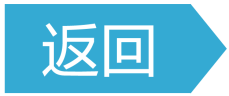 1
2
3
4
5
6
7
8
9
10
11
12
13
14
15
16
<<<
第4章